Bangladesh Climate-Resilient Ecosystem Curriculum (BACUM)
Module 2: REDD+ in Climate Change Context
Module 2: REDD+ in Climate Change Context
SECTION II: ASSESSING CURRENT CONDITIONS OF REDD+
2.3.	National Forest Monitoring Systems (NFMS) for REDD+
ENABLING ENVIRONMENT OF REDD+
1.1. Forests, Forest Carbon and Climate Change
1.2.	Fundamentals of REDD+ and the UNFCCC
1.3.	Stakeholder Engagement
ASSESSING CURRENT CONDITIONS OF REDD+
2.1.	Drivers of Deforestation and Forest Degradation
2.2.	Fundamentals of Forest (Emission) Reference Levels
2.3.	National Forest Monitoring Systems (NFMS) for REDD+
ANALYZING FUTURE OPTIONS FOR REDD+
3.1.	Policies and Measures for REDD+ Implementation
3.2.	REDD+ Safeguards under the UNFCCC
3.3.	The Costs and Benefits of REDD+
DEVELOPING REDD+ STRATEGIES AND ACTION PLANS
4.1.	Negotiation in REDD+
4.2.	National Strategies and Action Plans
4.3.	Approaches for Incentive Allocation System
MONITORING, EVALUATION AND ADAPTATION
5.1.	Establish M&E Framework for REDD+ Action Plan
5.2.	Monitor and Measure Implementation Progress
5.3.	Evaluate, Report and Adapt
REDD+ in Climate Change Context (REDD+)
Acknowledgements
DESIGN, LAYOUT AND CONTENT DEVELOPMENT:  Ms. Chi Pham, Curriculum Development Expert, Bangkok, Thailand
Learning Objectives
By the end of this session, students will  be able to:
Define a National Forest Monitoring System;
Describe the process and functions of developing a National Forest Monitoring System;
Identify tools available in developing a National Forestry Monitoring System;
Describe the Measurement, Reporting and Verification process for REDD+.
Key Concepts
Measurement
Concerned mostly with the estimation of Ads and EFs
Reporting 
To the UNFCCC on progress with REDD+ through NC and Biennial Update Reports (BURs)
Verification
Done by Independent Experts (3rd Party) contained in UNFCCC Roster
Emission factor
Coefficient that relates activity data to the amount of GHGs released
Removal factor
Rate at which carbon is taken up from the atmosphere by a terrestrial system and sequestered in biomass and soil
Activity data
Data on magnitude of human activity resulting in emissions during a given period of time
Tier
Source of data used in calculation of emissions when reporting
IPCC Land Representation
Six land use categories (Forest Land, Crop land, Grassland, Wetland, Settlement, Other Land)
[Speaker Notes: References:

UNEP. 2014. Forests in a Changing Climate: A Sourcebook for Integrating REDD+ into Academic Programmes. United Nations Environment Programme. Nairobi, Kenya.http://www.unep.org/Training/docs/Forest_in_a_Changing_Climate.pdf 

UNEP. 2015. REDD+ Academy Learning Journal. Edition 1. www.un-redd.org/REDDAcademy]
What is an NFMS?
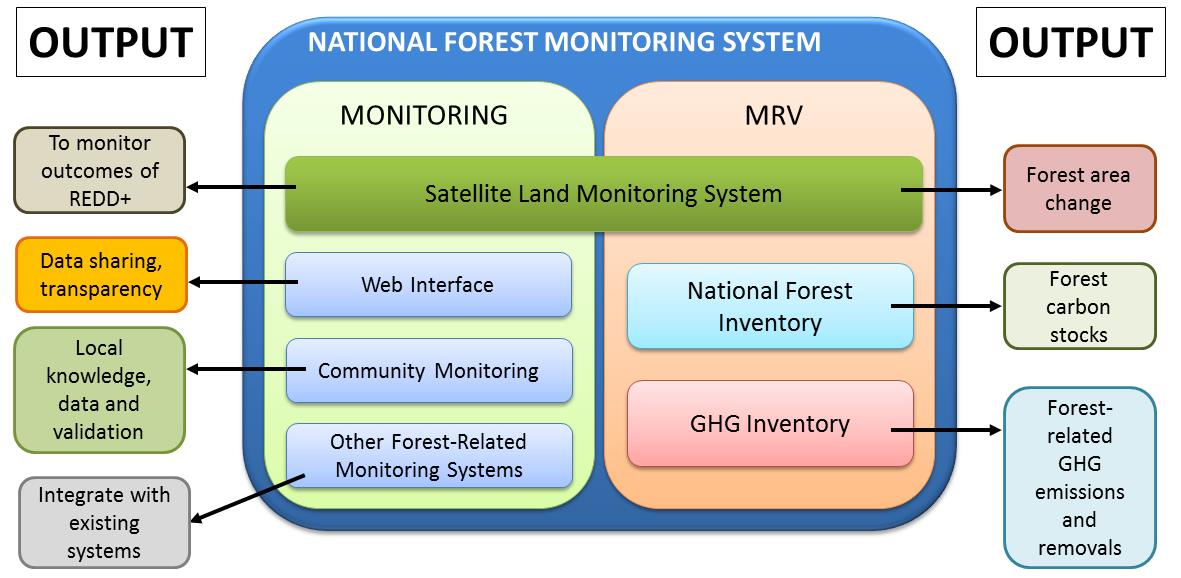 [Speaker Notes: KEY MESSAGES:
System for measuring and monitoring how land is used in a country and for estimating forest-related GHG emissions and removals
Ultimate aim is to make reliable GHG emission estimates
 Composed of two functions: the MRV (Measurement, Reporting & Verification) function and the Monitoring function


References:

UNEP. 2014. Forests in a Changing Climate: A Sourcebook for Integrating REDD+ into Academic Programmes. United Nations Environment Programme. Nairobi, Kenya.http://www.unep.org/Training/docs/Forest_in_a_Changing_Climate.pdf 

UNEP. 2015. REDD+ Academy Learning Journal. Edition 1. www.un-redd.org/REDDAcademy]
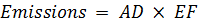 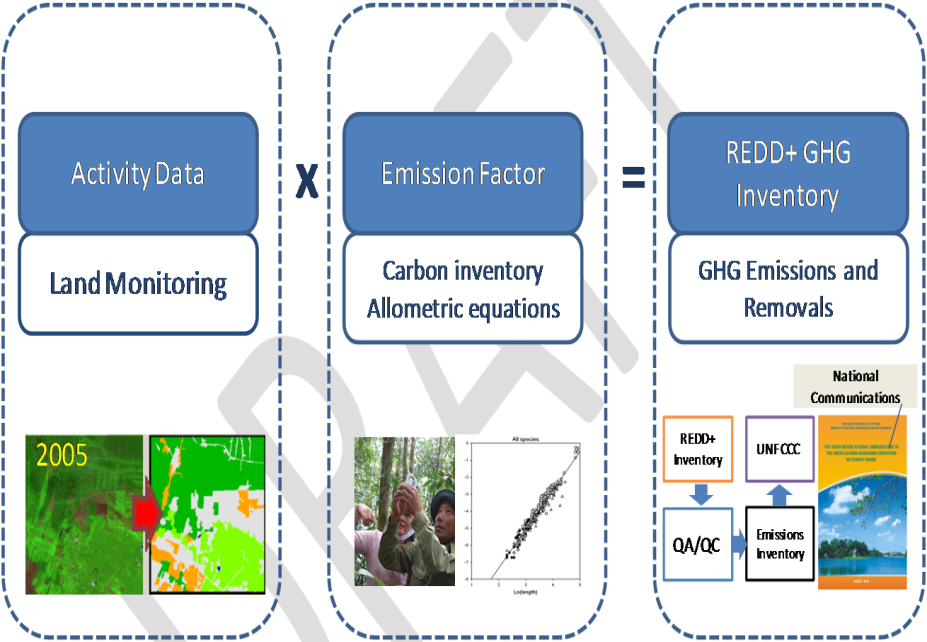 The MRV Function
[Speaker Notes: KEY MESSAGES: 
The MRV function is supported by 3 technical “pillars “ or building blocks:

Satellite Land Monitoring System (SLMS) for collection and assessment of data on land use/land use change (Activity Data)

P2: National Inventory (NFI) for collection of information on forest carbon stocks and stock changes, needed to estimate emission factors

P3: A National GHG Inventory used as tool for reporting anthropogenic forest-related GHG emissions by sources and removals by sinks to the UNFCCC Secretariat



References:

UNEP. 2014. Forests in a Changing Climate: A Sourcebook for Integrating REDD+ into Academic Programmes. United Nations Environment Programme. Nairobi, Kenya.http://www.unep.org/Training/docs/Forest_in_a_Changing_Climate.pdf 

UNEP. 2015. REDD+ Academy Learning Journal. Edition 1. www.un-redd.org/REDDAcademy]
Assessment Area Change: Activity Data & Approaches
[Speaker Notes: References:

UNEP. 2014. Forests in a Changing Climate: A Sourcebook for Integrating REDD+ into Academic Programmes. United Nations Environment Programme. Nairobi, Kenya.http://www.unep.org/Training/docs/Forest_in_a_Changing_Climate.pdf 

UNEP. 2015. REDD+ Academy Learning Journal. Edition 1. www.un-redd.org/REDDAcademy]
REDD+ MRV: Emission Factors (EF)
The “Tiers” system represent different levels of methodological complexities, and vary from Tiers 1 to Tiers 3.

Tier 1 is basic and is used as s default EF data, provided by IPCC Guidelines & Guidance, and can also be obtained from the Emissions factor Database (EMFDB). It is appropriate for countries where national data is scarce or absent and hence default values have to be used.

Tier 2 is intermediate but uses EFs that are country- or region-specific for the most important or “Key Carbon Pools”.

Tier 3 uses higher order methods , including models and inventory measurement systems tailored to address national circumstances.

Tier 2 & 3 are sometimes referred to  as higher order tier methods and provide more accurate estimates of greater certainty than Tier 1.
[Speaker Notes: References:

UNEP. 2014. Forests in a Changing Climate: A Sourcebook for Integrating REDD+ into Academic Programmes. United Nations Environment Programme. Nairobi, Kenya.http://www.unep.org/Training/docs/Forest_in_a_Changing_Climate.pdf 

UNEP. 2015. REDD+ Academy Learning Journal. Edition 1. www.un-redd.org/REDDAcademy]
REDD+ MRV: GHG‐Inventory
With the full development and operation of the two elements (AD and EF) of the MRV system a country can generate its REDD+ related National GHG‐I, for reporting to the UNFCCC (in Phase III of REDD+). 

The National GHG‐I for REDD+ is incorporated into the National GHG‐I, which will be submitted every four years as its National Communication (NC) to UNFCCC.

Under Articles 4 and 12 of the UNFCCC, all Parties are required to prepare NCs. 

Information reported in GHG‐I represents an essential link between science and policy, and provides the means by which the Conference of Parties (COP) can monitor progress made by Parties in meeting their commitments and in achieving the Convention's ultimate objectives
[Speaker Notes: References:

UNEP. 2014. Forests in a Changing Climate: A Sourcebook for Integrating REDD+ into Academic Programmes. United Nations Environment Programme. Nairobi, Kenya.http://www.unep.org/Training/docs/Forest_in_a_Changing_Climate.pdf 

UNEP. 2015. REDD+ Academy Learning Journal. Edition 1. www.un-redd.org/REDDAcademy]
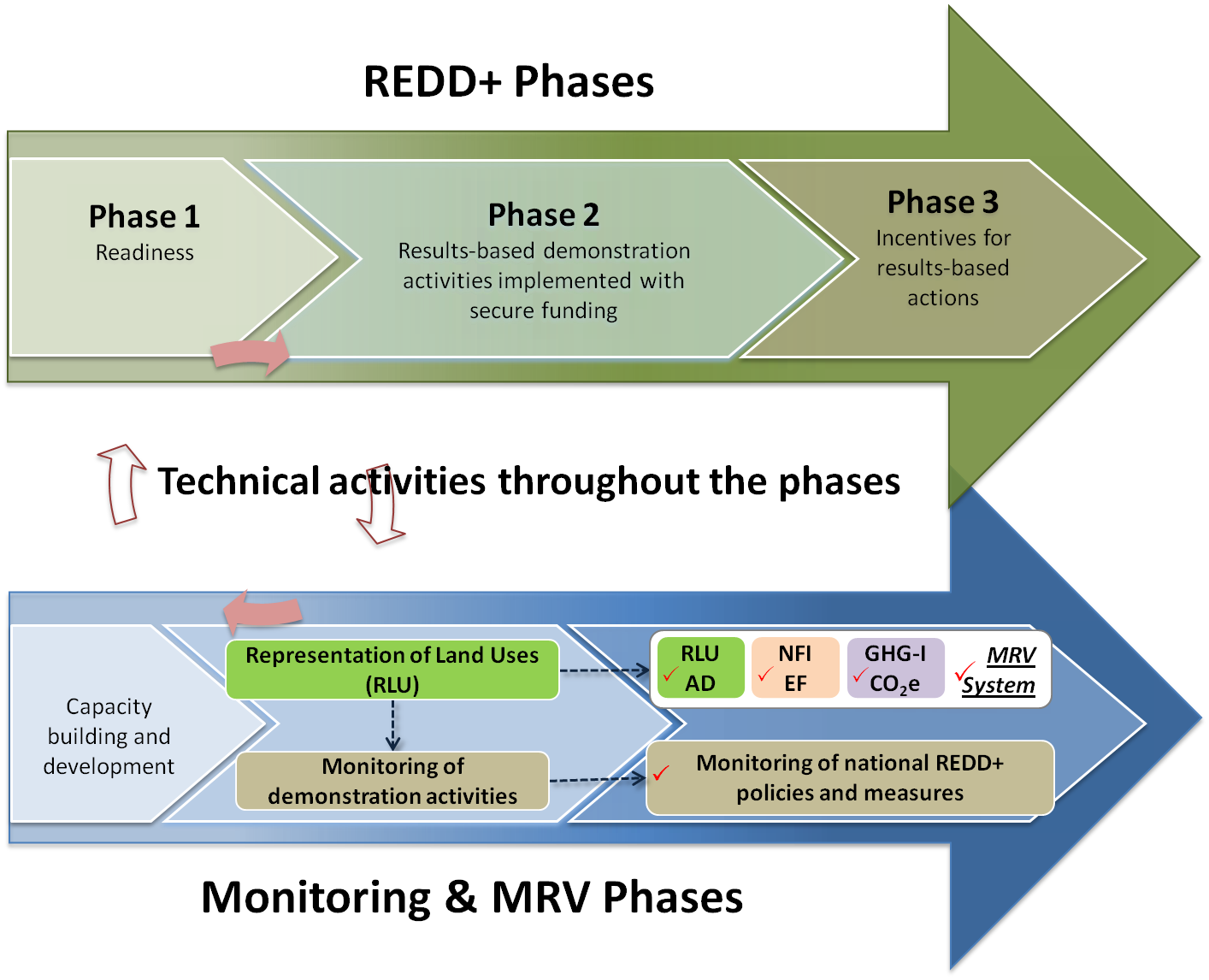 The Monitoring Function & REDD+ Phases
[Speaker Notes: KEY MESSAGES:

Monitoring function intends to assess REDD+ performance throughout its 3 phases (e.g Performance of REDD+ Demonstration Activities in Phase 2 & REDD+ PAMs in Phase 3)

In addition to Remote Sensing, ground-based monitoring approaches can be utilized, including community monitoring. 

References:

UNEP. 2014. Forests in a Changing Climate: A Sourcebook for Integrating REDD+ into Academic Programmes. United Nations Environment Programme. Nairobi, Kenya.http://www.unep.org/Training/docs/Forest_in_a_Changing_Climate.pdf 

UNEP. 2015. REDD+ Academy Learning Journal. Edition 1. www.un-redd.org/REDDAcademy]
Monitoring Tools
[Speaker Notes: References:

UNEP. 2014. Forests in a Changing Climate: A Sourcebook for Integrating REDD+ into Academic Programmes. United Nations Environment Programme. Nairobi, Kenya.http://www.unep.org/Training/docs/Forest_in_a_Changing_Climate.pdf 

UNEP. 2015. REDD+ Academy Learning Journal. Edition 1. www.un-redd.org/REDDAcademy]
Summary of Important COP decisions
[Speaker Notes: References:

UNEP. 2014. Forests in a Changing Climate: A Sourcebook for Integrating REDD+ into Academic Programmes. United Nations Environment Programme. Nairobi, Kenya.http://www.unep.org/Training/docs/Forest_in_a_Changing_Climate.pdf 

UNEP. 2015. REDD+ Academy Learning Journal. Edition 1. www.un-redd.org/REDDAcademy]
Implementing NFMS: IPCC Guidelines
IPCC Methodological Guidance are useful in the implementation of NFMS:
Revised 1996 IPCC Guidelines
Good Practice Guidance (GPG) 2000
GPG 2003 (LULUCF)
2006 IPCC Guidelines

Using Software Tools to support the Guidelines (e.x. Emission Factor Database: EFDB)

IPCC Guidelines/Guidance help to demonstrate the Good Practices to be used by all countries in reporting to UNFCCC (TACCC: Transparency, Accuracy, Consistency, Completeness & Comparability).
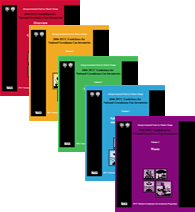 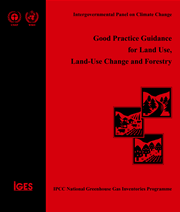 TACCC
[Speaker Notes: References:

UNEP. 2014. Forests in a Changing Climate: A Sourcebook for Integrating REDD+ into Academic Programmes. United Nations Environment Programme. Nairobi, Kenya.http://www.unep.org/Training/docs/Forest_in_a_Changing_Climate.pdf 

UNEP. 2015. REDD+ Academy Learning Journal. Edition 1. www.un-redd.org/REDDAcademy]
Measuring forest carbon stock changes
Stock difference & Gain-Loss Methods
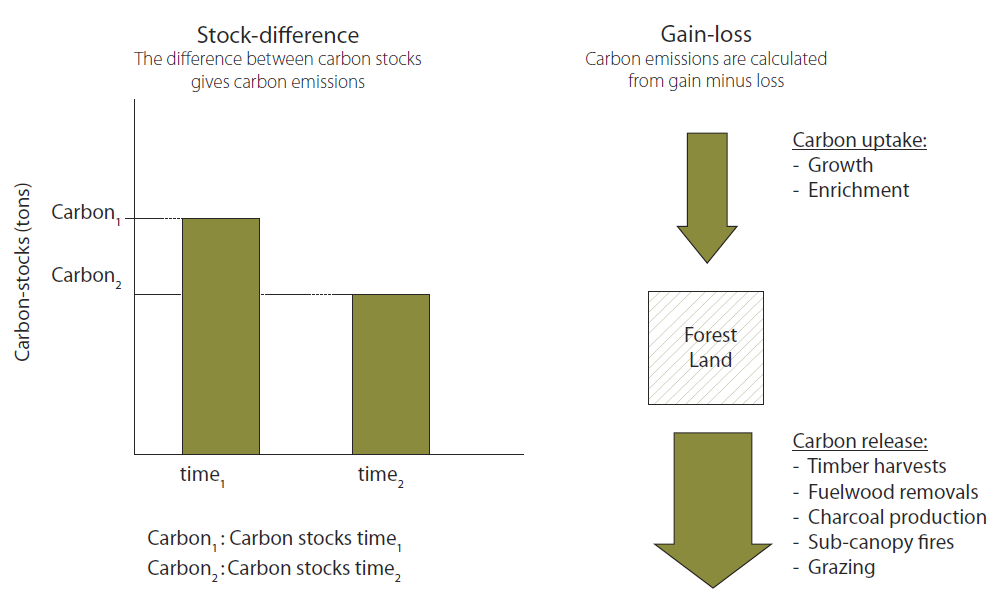 [Speaker Notes: References:

UNEP. 2014. Forests in a Changing Climate: A Sourcebook for Integrating REDD+ into Academic Programmes. United Nations Environment Programme. Nairobi, Kenya.http://www.unep.org/Training/docs/Forest_in_a_Changing_Climate.pdf 

UNEP. 2015. REDD+ Academy Learning Journal. Edition 1. www.un-redd.org/REDDAcademy]
MRV for REDD+
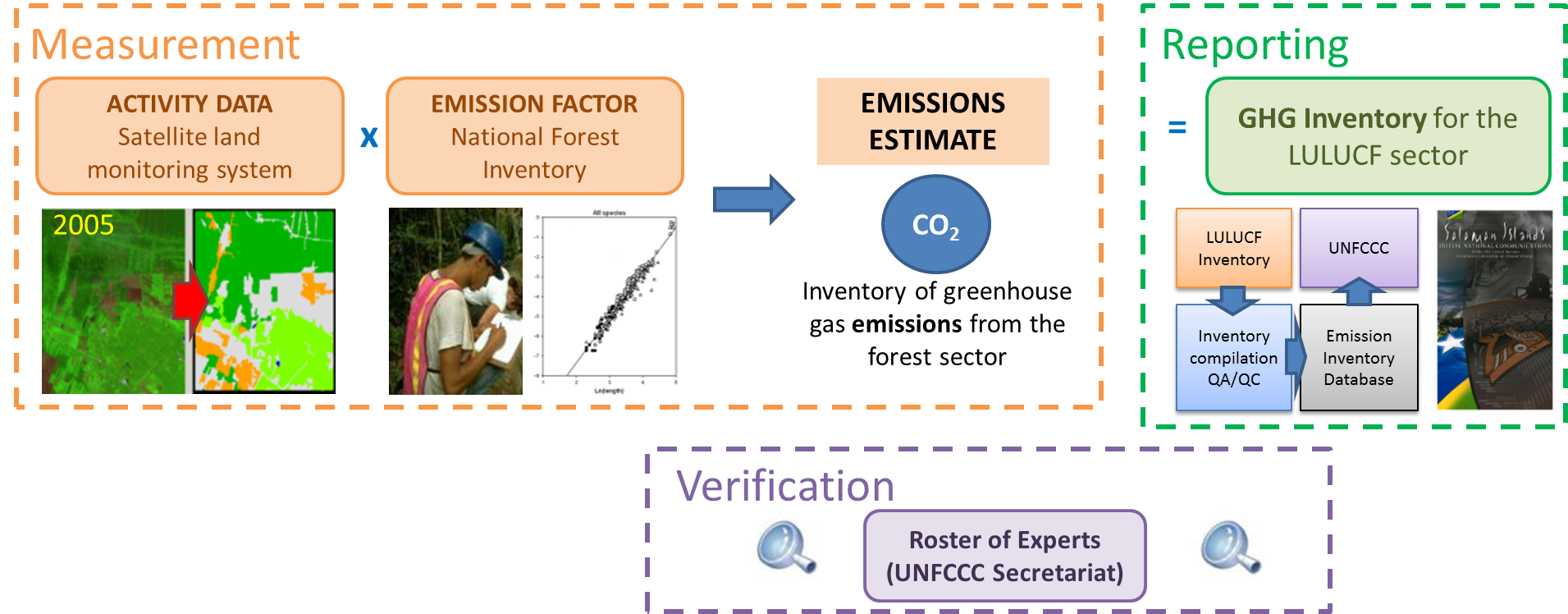 [Speaker Notes: References:

UNEP. 2014. Forests in a Changing Climate: A Sourcebook for Integrating REDD+ into Academic Programmes. United Nations Environment Programme. Nairobi, Kenya.http://www.unep.org/Training/docs/Forest_in_a_Changing_Climate.pdf 

UNEP. 2015. REDD+ Academy Learning Journal. Edition 1. www.un-redd.org/REDDAcademy]
Example of Activity data: Modhupur National Park
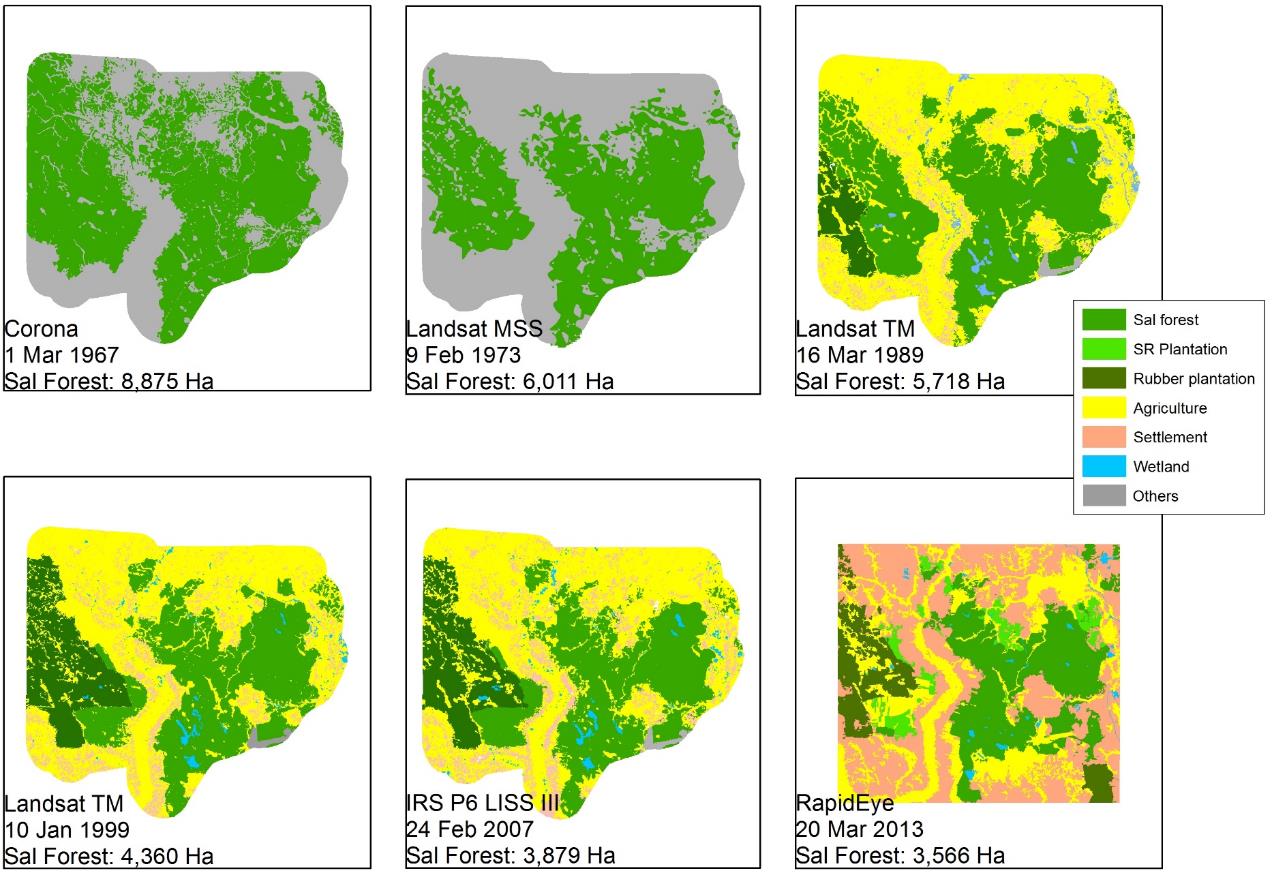 Modhupur National Park (1967-2013)
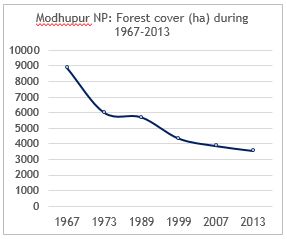 [Speaker Notes: Modhupur National Park: forest land reduced over 1967 - 2013]
Example of Activity data: Fasiakhali Wildlife sanctuary
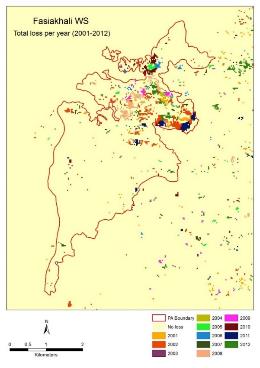 [Speaker Notes: Using Global data; Matt Hansen et. al. 2013]
Example of Emission factor, CO₂ Mg/ha
Bangladesh Forest Inventory 2016-2018: No. of Plots
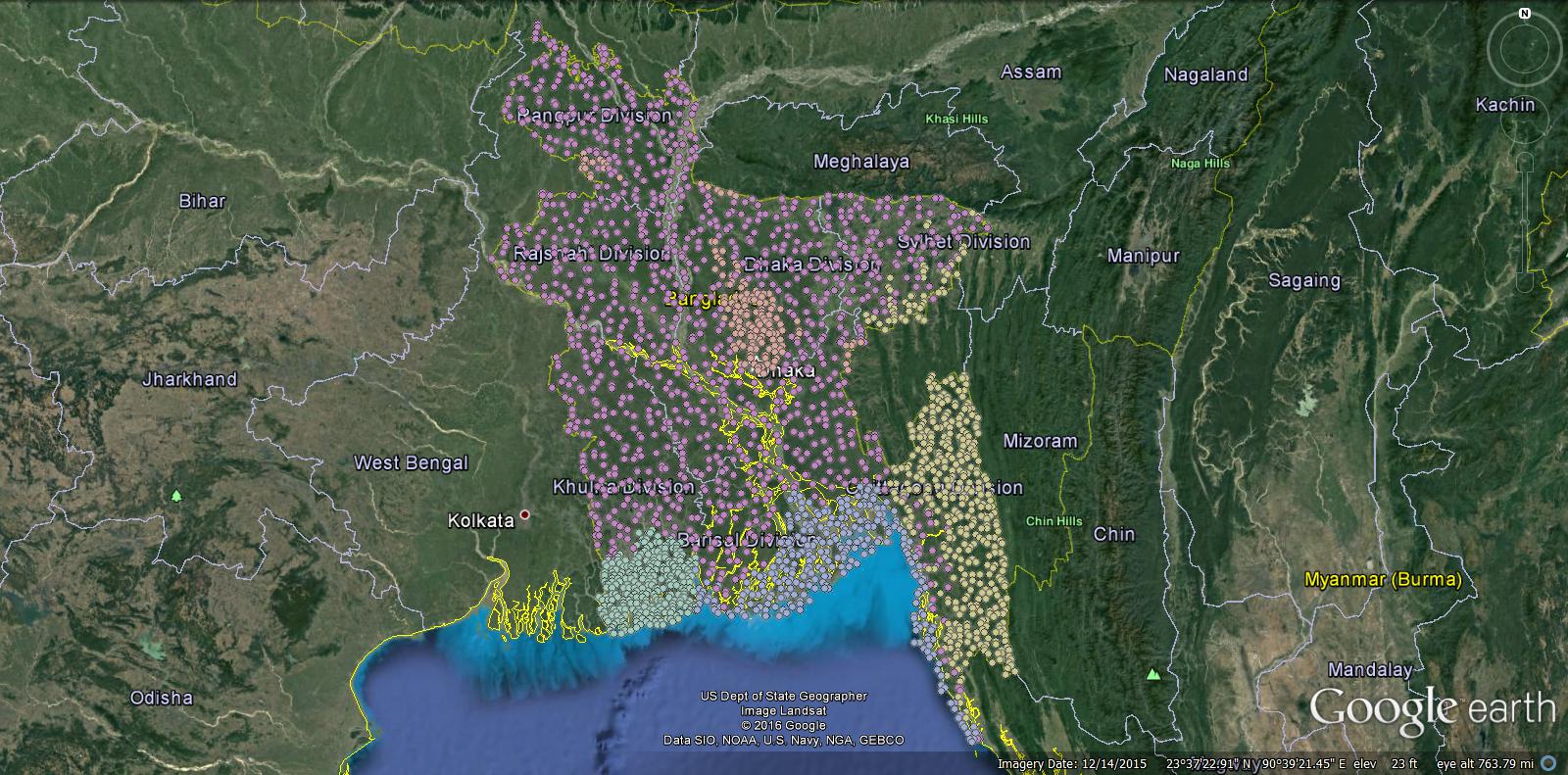 Sampling Design: intensity and average distance between plots
Technical Design: Circular Plots
Cluster of Five sub plots
Cluster of 3 sub plots
L plot Radius 
is 19 meters
For Sundarbans
(For Hill, Sal, Village & Coastal Plantation)
N
M plot Radius is 
8 meters
S plot Radius is 2.5 meters
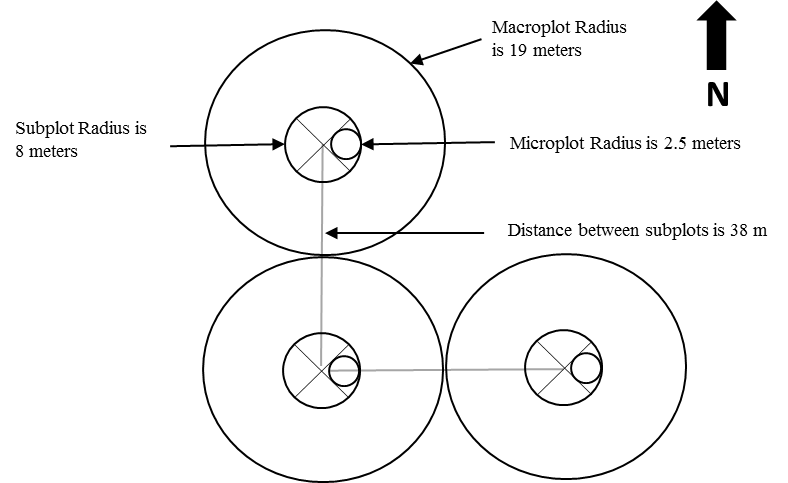 Distance between subplots is 38 m
Technical Design: Circular Plots
Cluster of Five sub plots
Cluster of 3 sub plots
For Sundarbans
(For Hill, Sal, Village & Coastal Plantation)
Distance between subplots centres is 38 m
Subplot
N
Subplot
Technical Design: Circular Plot Details
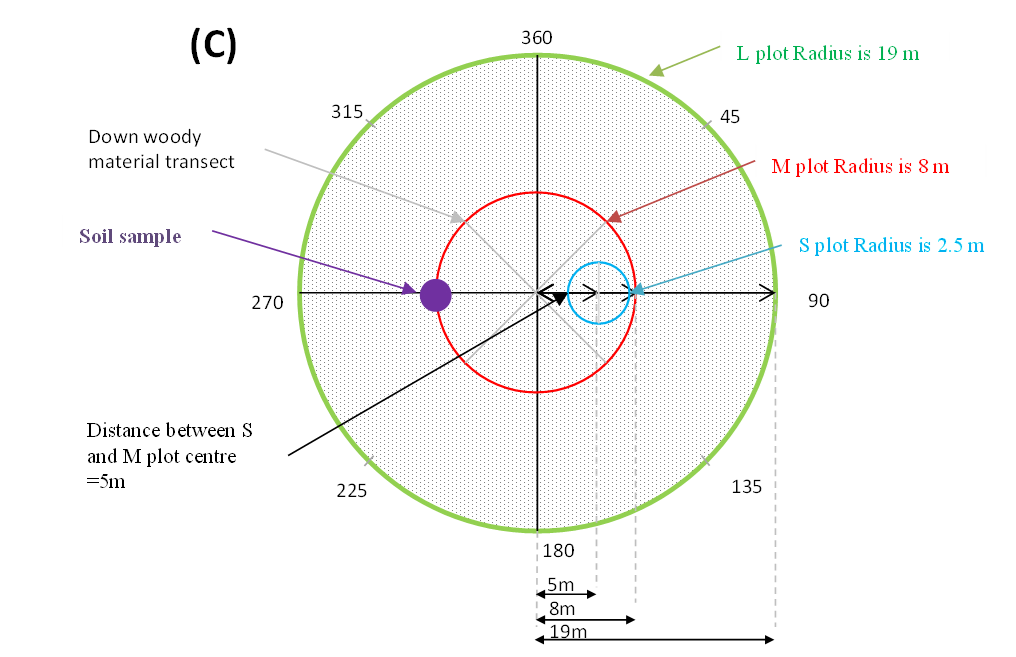 Technical Design: Measurements in each sub plot
Trees ≥ 10cm
Bamboo
8 m
Seedlings, Nypa palm, Ceriops, phoenix, shrubs etc.
19 m
2.5m
Trees ≥ 30 cm
Dead Wood
BFI 2016-2018
Sustainability of the BFI
Building on existing capacities and needs
Avoiding creating a parallel process
Proposed institutionalization
One NFI unit in BFD
5 Supervisors in 5 locations (Dhaka, Chittagong, Khulna, Sylhet & Bogra)
12 Field teams led by nominated ACF
5 QA/QC teams
Assumptions
One plot in one day
Field campaign during 5 months per year
Complete Hill, Sundarbans and Coastal plantation first
Future
10 Teams, 5 cycle inventory, 20% plots per year
TAKE HOME MESSAGES
Main components of a NFMS for REDD+ include the satellite Land Monitoring System and the National Forest Inventory
Key principles of IPCC’s guidance for MRV for REDD+ are: TACCC: Transparent, Documented, consistent over time, Complete, Comparable, assessed for Uncertainty
MRV for REDD+ involves
Measurement: AD x EF=Emissions
Reporting through NC and BUR on GHG Emissions
Verification through 3rd Party (external) Reviewers
References
UNEP. 2014. Forests in a Changing Climate: A Sourcebook for Integrating REDD+ into Academic Programmes. United Nations Environment Programme. Nairobi, Kenya.http://www.unep.org/Training/docs/Forest_in_a_Changing_Climate.pdf 
UNEP. 2015. REDD+ Academy Learning Journal. Edition 1. www.un-redd.org/REDDAcademy
References and Resources
The curriculum of USAID’s Climate-Resilient Ecosystems and Livelihoods (CREL) in Bangladesh is a free resource of teaching materials for university professors, teachers and climate change training experts.
Reproduction of CREL’s curriculum materials for educational or other non-commercial purposes is authorized without prior written permission from the copyright holder, provided the source is fully acknowledged.

Suggested citation: Winrock International. 2016. USAID‘s Climate-Resilient Ecosystems and Livelihoods (CREL). Winrock International. Dhaka, Bangladesh. 

Disclaimer: The CREL’s curriculum is made possible by the support of the American People through the United States Agency for International Development (USAID). The contents of the curriculum do not necessarily reflect the views of USAID or the US Government.
USAID's Climate-Resilient Ecosystems and Livelihoods (CREL) ProjectWinrock International Headquarters2101 Riverfront Drive, Little RockArkansas 72202-1748 USATel: 1-501-280-3000Web: www.winrock.org